R2C2: A Network Stack for Rack-scale Computers
Paolo Costa, Hitesh Ballani, Kaveh Razavi, Ian Kash
Microsoft Research Cambridge
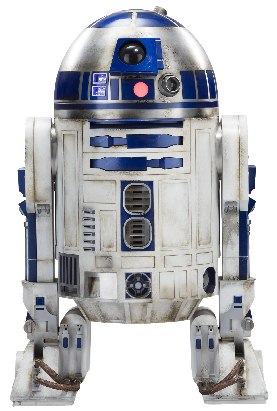 EECS 582 – W16
1
Authors
MSR Cambridge Systems and Networking
Towards predictable datacenter networks: Oktopus[SIGCOMM’11]
Datacenter for Multi-tenant services
Rack-scale computers for multi-tenant
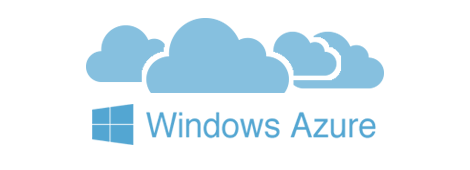 EECS 582 – W16
2
Rack-scale computing
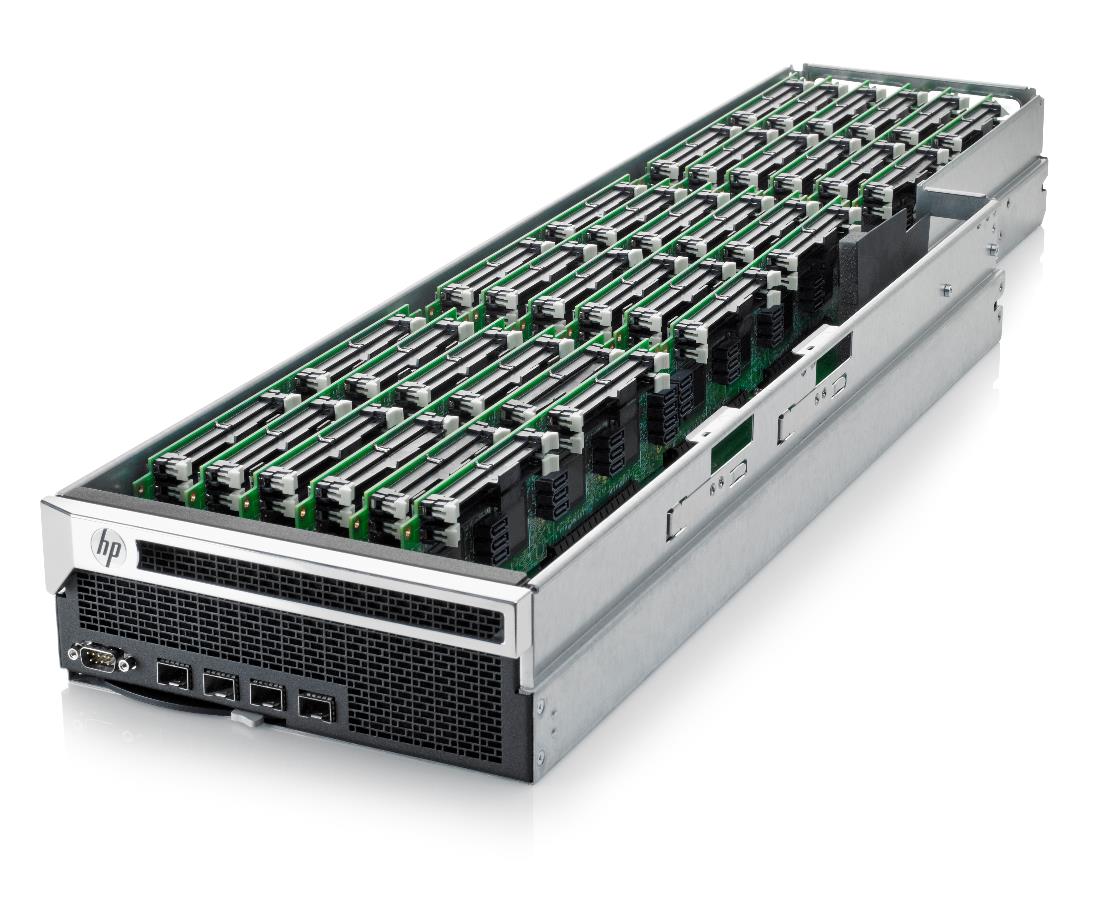 “Building block” of future datacenters
High BW low latency network
Direct-connected topology
HP moonshot ≈ 10K $

SoC based micro-servers 
100s cores, 1TB RAM, SSDs
Not a single giantbut array of dummies
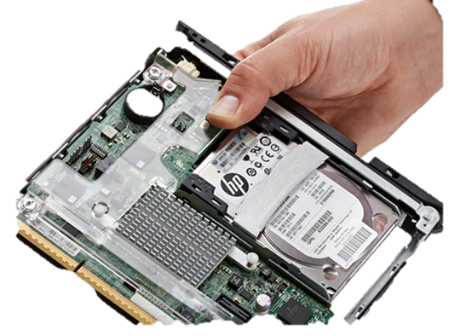 EECS 582 – W16
3
Rack-scale network topology
Distributed switch (each node works as switch)
Path diversity↑  load-balancing, congestion control?
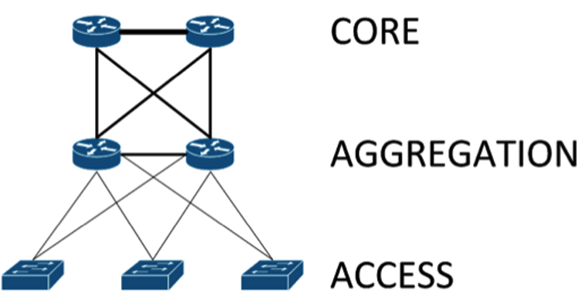 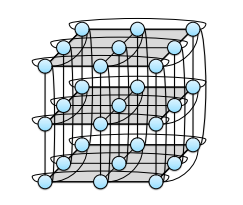 Fat-tree
Datacenter topology
3D torous
Rack-scale topology
HPCs
EECS 582 – W16
4
Motivation
Direct-connect topology in multi-tenant clusters
Unpredictable workloads and network flows
One routing-fits-all
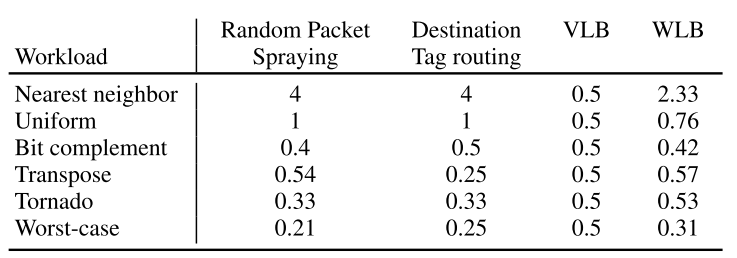 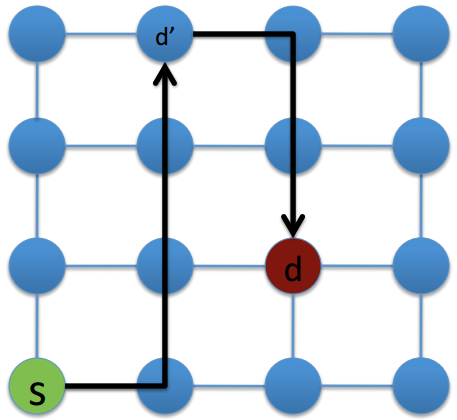 Thoroughput of different routing algorithms
Valiant Load Balancing
EECS 582 – W16
5
Tornado traffic
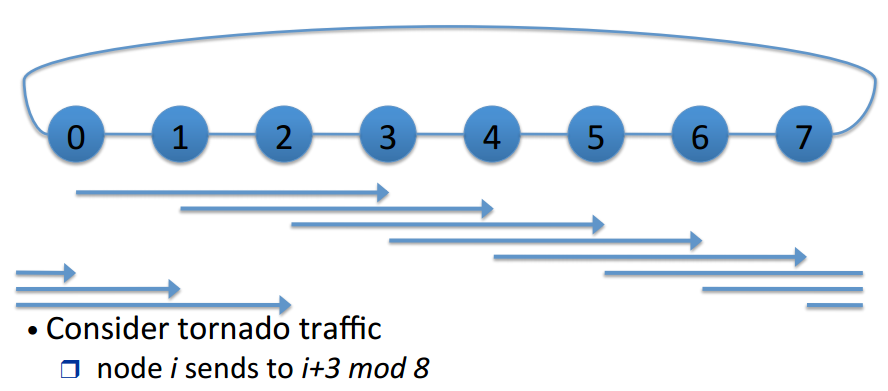 Require adaptive load balancing
EECS 582 – W16
6
Problem statement
Given direct-connected network and unpredictable network pattern
Adaptive routing and Congestion control
Decouple Routing /Control plane

Rack Routing Congestion Control
EECS 582 – W16
7
Big idea
Broadcast is cheap
With global traffic knowledge of active flows(allocation, topology, and routing protocol)fair sending rate calculated locally for congestion control
EECS 582 – W16
8
R2C2
Broadcast when flow starts
Global traffic matrix
Broadcasting
EECS 582 – W16
9
R2C2
Broadcast when flow starts
Global traffic matrix
Broadcasting
EECS 582 – W16
10
R2C2
Broadcast when flow starts and finishes
Global traffic matrix
Broadcasting
EECS 582 – W16
11
Broadcast
16 byte
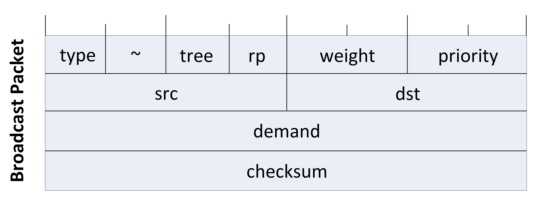 EECS 582 – W16
12
Rate Computation
Routing protocol dictates relative rate across paths
Max-min fair allocation lead to network under-utilization
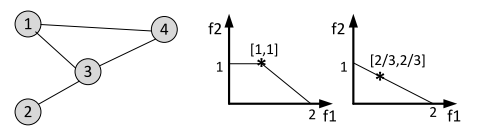 f1
f2
optimal
Max-min fair
EECS 582 – W16
13
Rate Computation
Routing protocol dictates relative rate across paths
Max-min fair allocation lead to network under-utilization
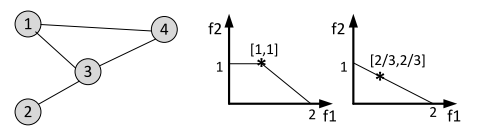 f1
f2
optimal
Max-min fair
EECS 582 – W16
14
Routing selection
Genetic algorithm with aggregate throughput fitness
Adaptation period of few seconds/minutes
Adaptive routing with statistical heuristic
EECS 582 – W16
15
Evaluation
Method: Simulation validated by emulated Rack server
Throughput / latency
Broadcast overhead
Rate computation period
Centralized vs de-centralized

TCP (ECMP single-path routing) as baseline
 PFQ(random packet spraying) as ideal case
EECS 582 – W16
16
Throughput/ latency
R2C2 congestion control improves network load-balancing
better
better
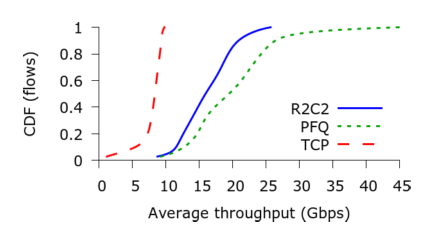 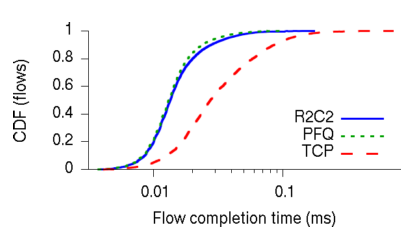 Long flows
Short flows
EECS 582 – W16
17
Broadcast overhead
More hops (average traffic↑) = lower relative overhead
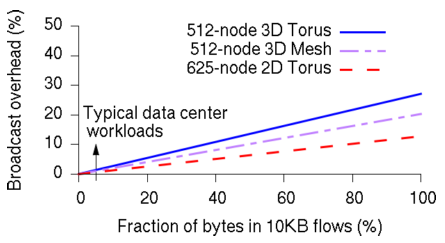 EECS 582 – W16
18
Rate computation interval
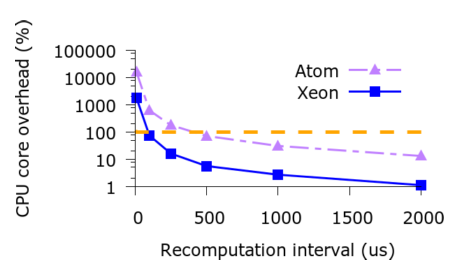 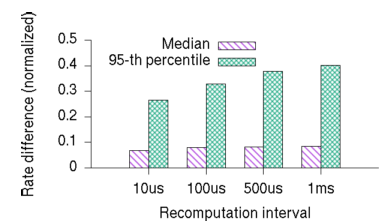 Deviation from ideal rate
CPU overhead for 512-node with 1 us flow inter-arrival time
EECS 582 – W16
19
Decentralized design
Centralized control increases network traffic
How about short flows?
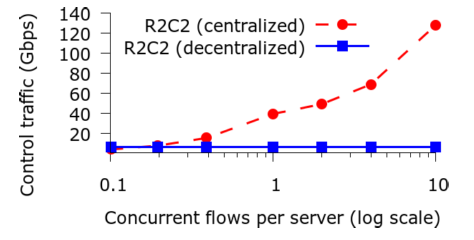 Concurrent “long” flow
EECS 582 – W16
20
Discussion
Decouple control / routing plane?But control is dictated by routing protocol

Broadcast would not scale. assuming rack will not scale?

Single-path TCP is unfair baseline?
EECS 582 – W16
21
Conclusion
Maintaining global traffic matrix, optimize decision by separating routing and congestion control

Simulation allows extensive parameterization of experiment
EECS 582 – W16
22